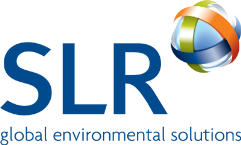 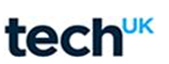 Climate Change Agreement for techUK
Note 08: How CCAs interact 
with other schemes
August 2021
Carbon and Energy Policies
Climate Change Agreements (CCAs) are just one of a suite of carbon and energy policies introduced by the UK Government to reduce energy consumption and hence carbon emissions.  CCAs are one of the ‘oldest’ policies having been introduced in 2001 when the Climate Change Levy (CCL) was introduced.  Since 2001, a number of other carbon and energy reporting schemes have been introduced.  In recent years, the Government has tried to prevent overlap between the schemes, however, there remains complex interactions between the schemes.  

The purpose of this guidance note is to summarise the other schemes and explain what companies with a CCA need to know about them.  The table below provides a high level overview of four government policies where energy and carbon data is collected and reported upon. A fifth scheme ‘CRC’ concluded in March 2019 and detail on this is contained later in this note
























* A large enterprise is classed as a company that has ‘more than 250 employees’, or, ‘a turnover exceeding €50m and a balance sheet exceeding €43m’.
Climate Change Agreement for techUK 	Page 1 of 4	How CCAs interact with other schemes
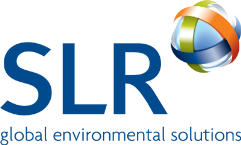 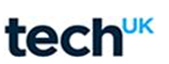 Overlaps between the policies
The diagrams below illustrates for a typical company which energy sources are reported under each scheme.












As illustrated above, energy covered by a CCA should not also be reported in UK/EU ETS, but it could also be included in ESOS or a GHG report.

Other differences
The five schemes highlighted also use different reporting years as illustrated by the diagram below.
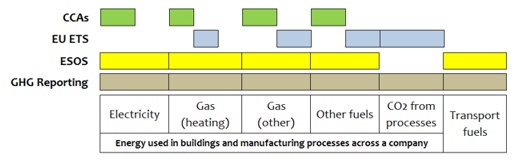 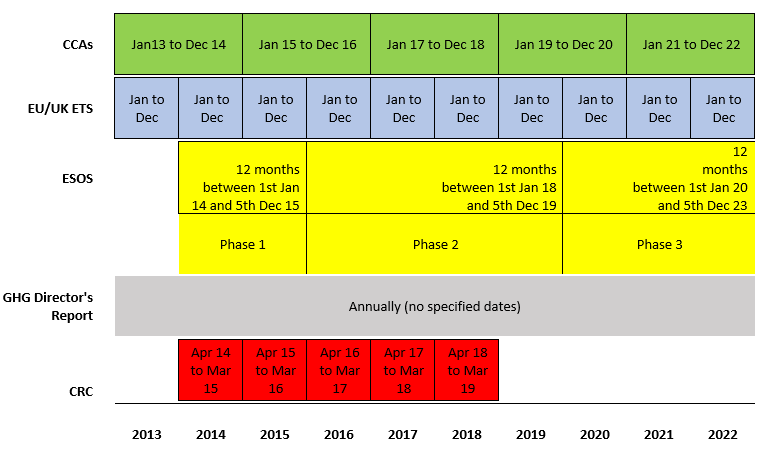 Climate Change Agreement for techUK 	Page 2 of 4	How CCAs interact with other schemes
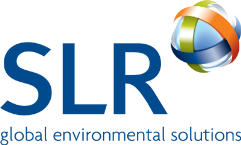 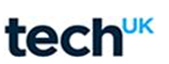 Carbon Reduction Commitment
Further information
If you, or think you could be, affected by the other carbon and energy policies, please find links below to accessing further information or please do not hesitate to contact the CCA Help Line as we are knowledgeable about many of these schemes.

CCAs
https://www.gov.uk/climate-change-agreements--2

CRC
https://www.gov.uk/crc-energy-efficiency-scheme-qualification-and-registration

UK ETS
https://www.gov.uk/government/publications/participating-in-the-uk-ets/participating-in-the-uk-ets 

EU ETS
https://www.gov.uk/participating-in-the-eu-ets

ESOS
https://www.gov.uk/energy-savings-opportunity-scheme-esos

GHG Reporting
https://www.gov.uk/government/publications/environmental-reporting-guidelines-including-mandatory-greenhouse-gas-emissions-reporting-guidance



The government is looking to simplify this policy landscape and if there are consultations relevant to techUK CCA companies we will make you aware of them via a news email.
Climate Change Agreement for techUK 	Page 3 of 4	How CCAs interact with other schemes
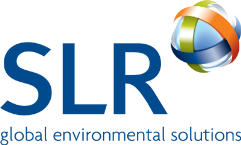 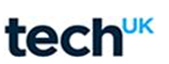 For further information please contact SLR’s techUK CCA helpdesk:

+44 (0)844 800 1880

techUK@slrconsulting.com

or visit www.techuk.org/developing-markets/data-centres.html
The full suite of techUK CCA Guidance Notes are listed below and can be accessed via contacting the helpdesk or visiting the website.
Climate Change Agreement for techUK 	Page 4 of 4	How CCAs interact with other schemes